ВОЛШЕБНЫЙ МИР НАСЕКОМЫХ
Презентация для детей 3-4 лет
Подготовила: Айбатулова Л.Ш.
Саранск-2020
ЗАГАДКА 1
Не птичка, а с крыльями:Над цветами летает,Нектар собирает.
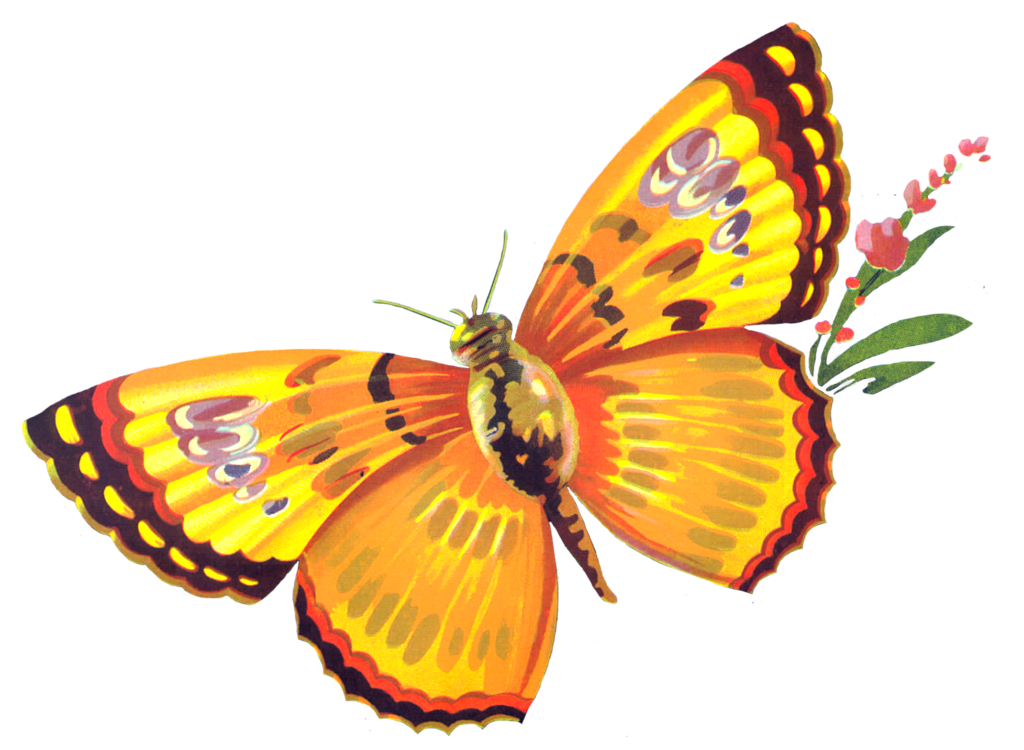 ЗАГАДКА 2
Не зверь, не птица,Нос, как спица.Там, где садится,Может кровь пролиться.
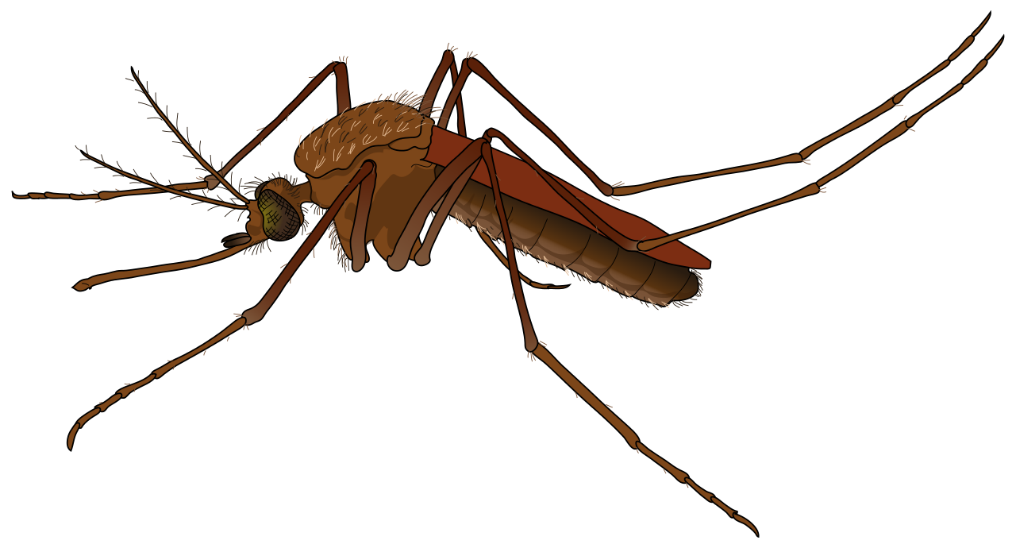 ЗАГАДКА 3
Хоть имеет много ножек,Все равно бежать не может.Вдоль по листику ползет,Бедный листик весь сгрызет.
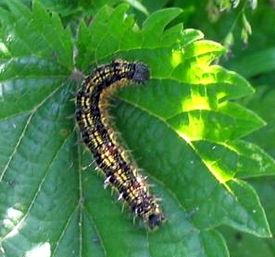 ЗАГАДКА 4
С ветки — на тропинку,Прыгает пружинка —Зеленая спинка,По травам и былинкам –Перепрыгнет и тропинку.
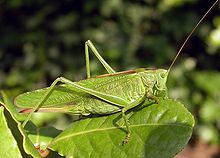 ЗАГАДКА 5
Домовитая хозяйкаПолетает над лужайкой,Похлопочет над цветком –Он поделиться медком.
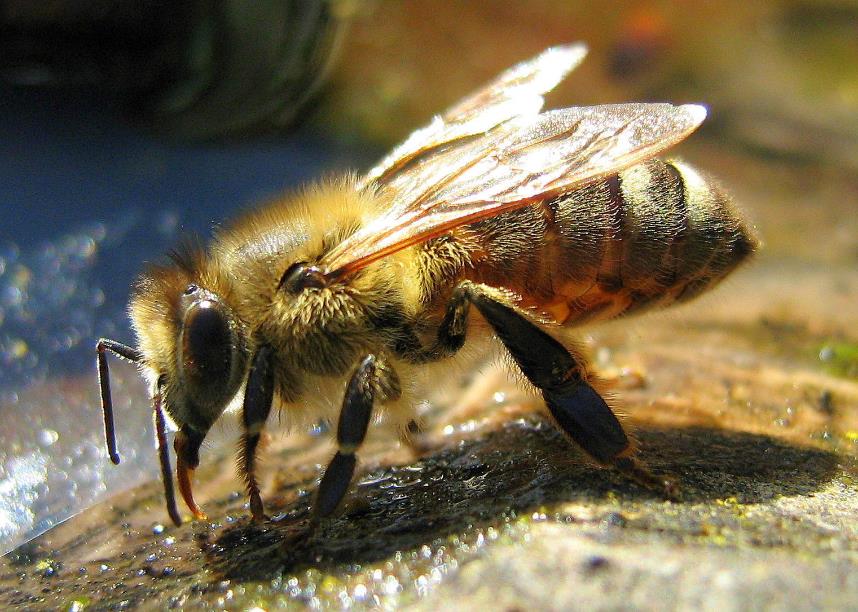 КТО ЛИШНИЙ?
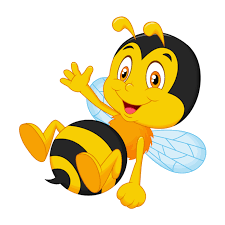 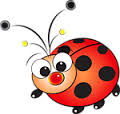 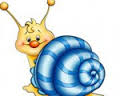 КТО ЛИШНИЙ?
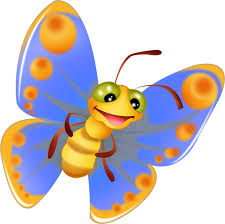 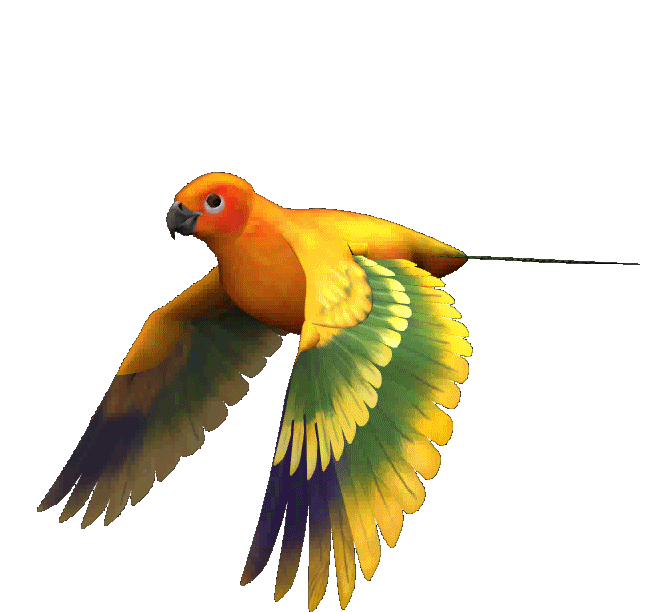 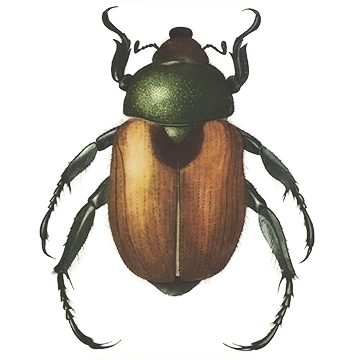 СПАСИБО ЗА ВНИМАНИЕ!